THỂ DỤC LỚP 1CHỦ ĐỀ 3: TƯ THẾ KĨ NĂNG VẬN ĐỘNG CƠ BẢNBài: vận động phối hợp của cơ thể
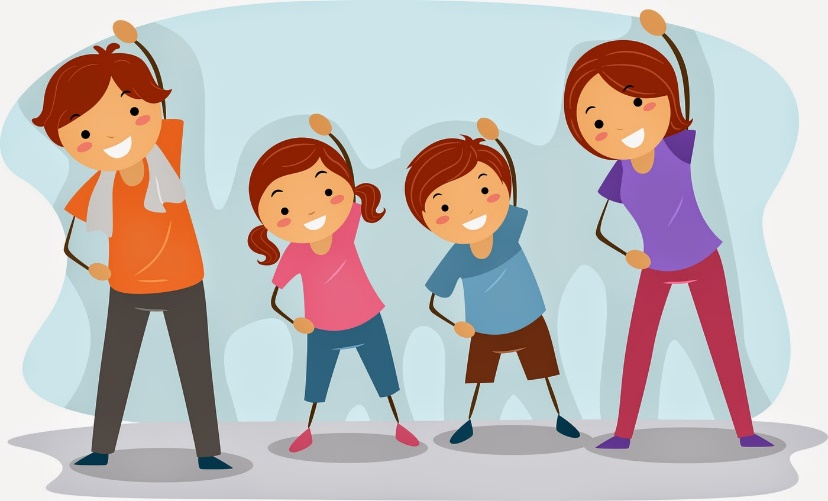 MỤC TIÊU BÀI HỌC
Phẩm chất

- Đoàn kết, nghiêm túc, tích cực tập luyện trong hoạt động tập thể.
- Tích cực tham gia các trò chơi vận động, có trách nhiệm trong khi chơi trò chơi và hình thành thói quen tập luyện TDTT.
Năng lực chung

- Tự xem trước các khẩu lệnh, các bài tập vận động phối hợp của cơ thể trong sách giáo khoa.
- Biết phân công hợp tác trong nhóm để thực hiện các động tác và trò chơi.
Năng lực đặc thù

- Biết thực hiện vệ sinh sân tập, thực hiện vệ sinh cá nhân để đảm bảo an toàn trong tập luyện.
- Thực hiện được khẩu lệnh, cách thực hiện bài tập vận động phối hợp của cơ thể
NỘI DUNG BÀI HỌC
khởi động
CHƠI TRÒ CHƠI BỔ TRỢ
KIẾN THỨC MỚI
KIẾN THỨC MỚI
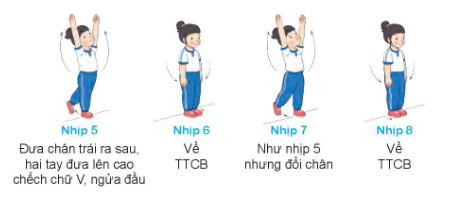 Thả lỏng